What We Wear…What Do You Wear?
Casual
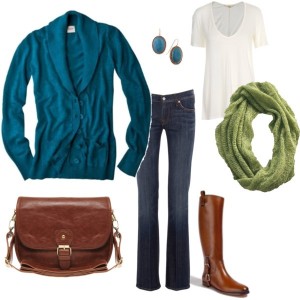 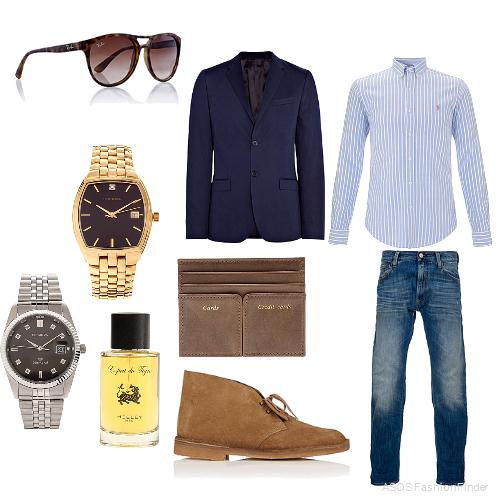 What Do You Wear?
Business Casual
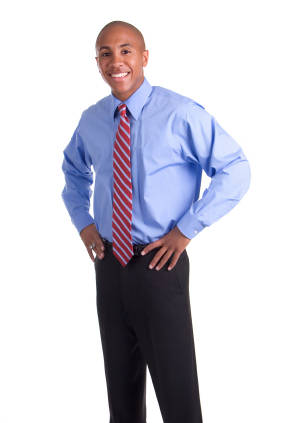 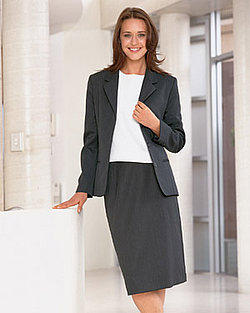 What Do You Wear?
Formal
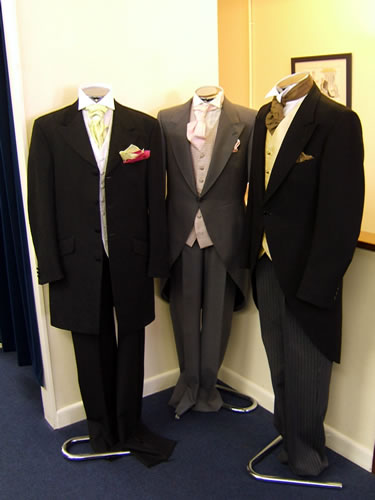 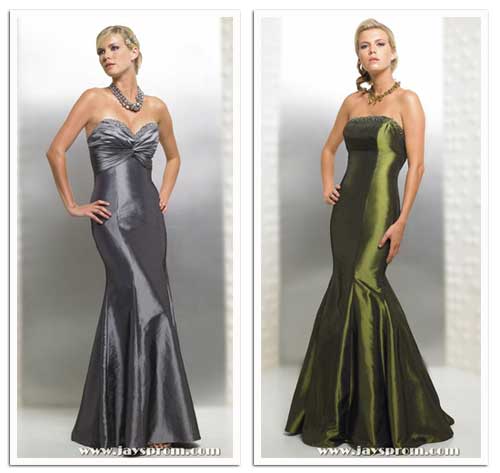 What Do You Wear?
To Sleep
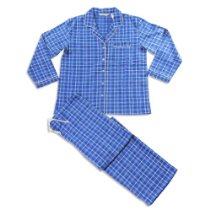 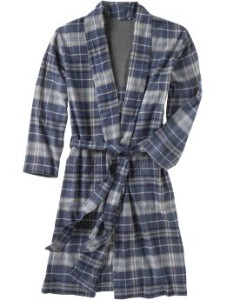 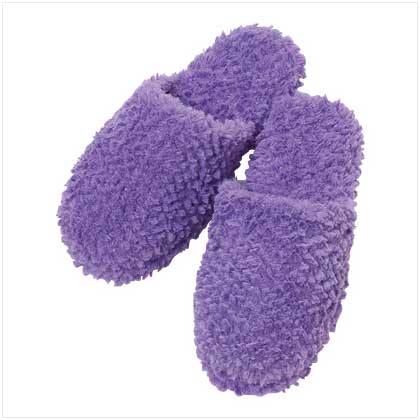 What Do You Wear?
Who Wears A Uniform?
What Do They Wear?
People in Uniform
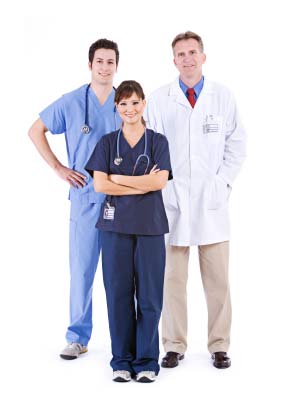 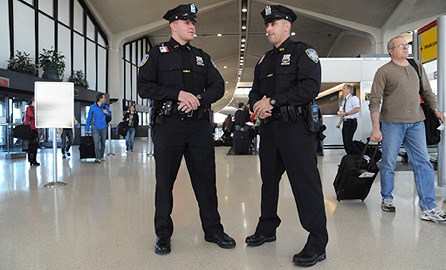 People in Uniform (continued)
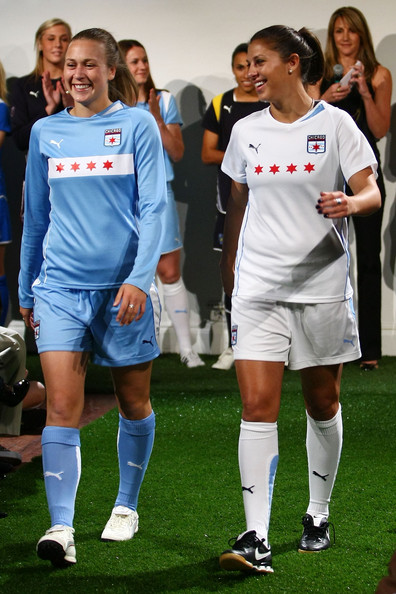 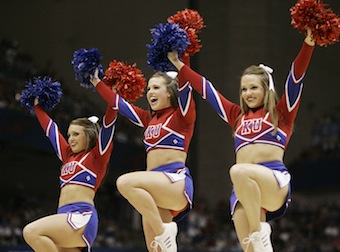 People in Uniform (continued)
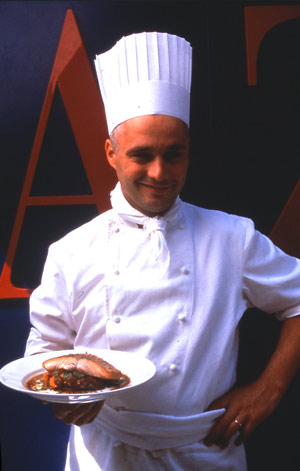 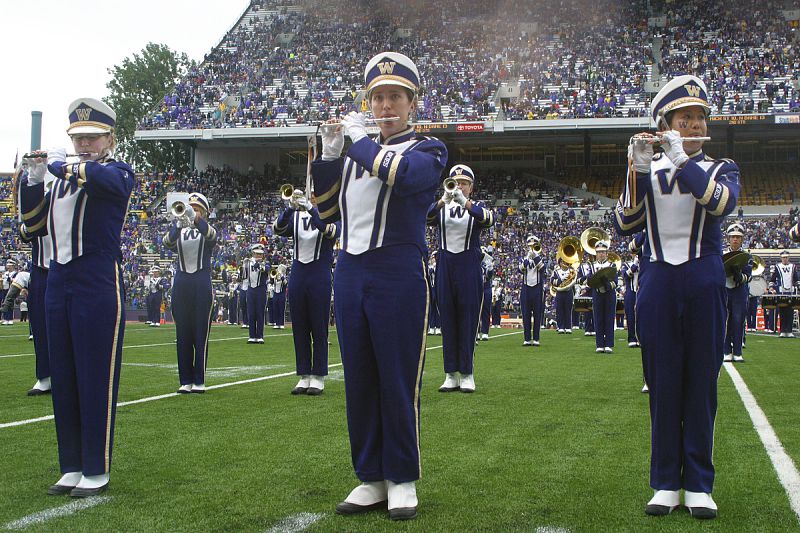 People in Uniform (continued)
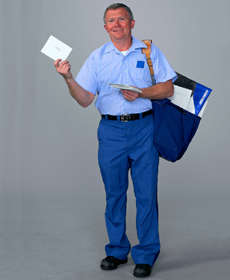 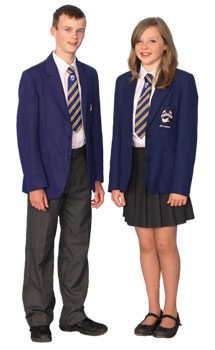 People in Uniform (continued)
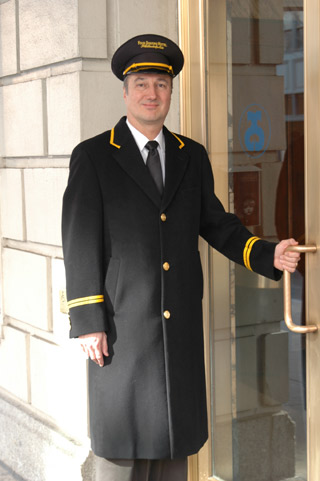 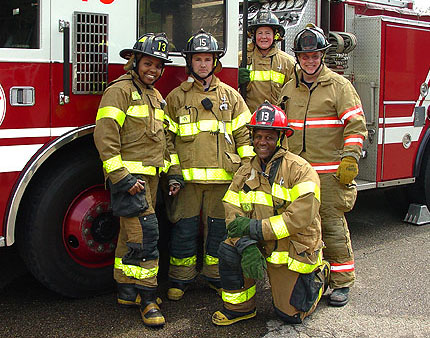 Wedding
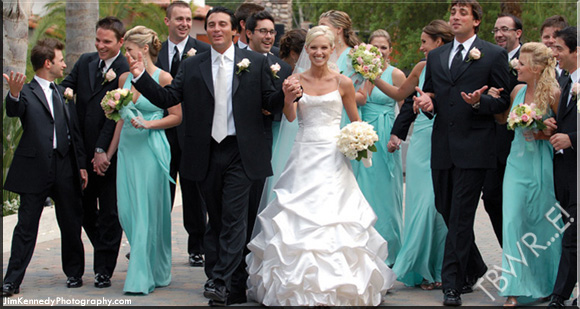 What Do You Wear During Weddings in Pakistan?
What Other Events Require A Certain Type Of Dress in Pakistan?
Here Are Two Examples In The U.S.
Graduation
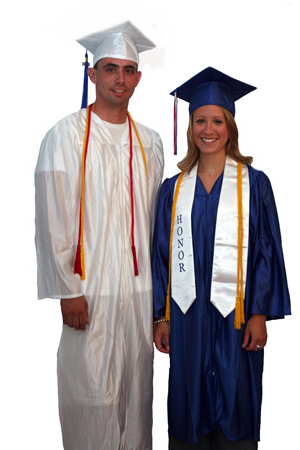 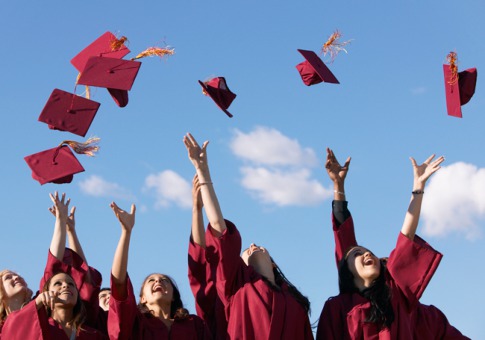 Halloween
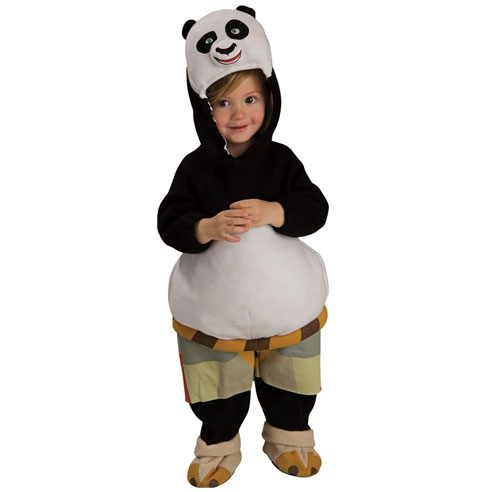 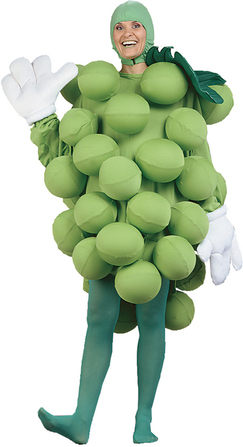 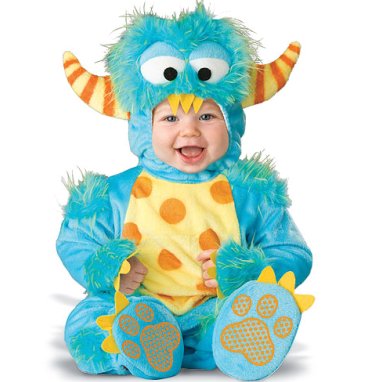 And We Can’t Forget The Animals!!
Animals
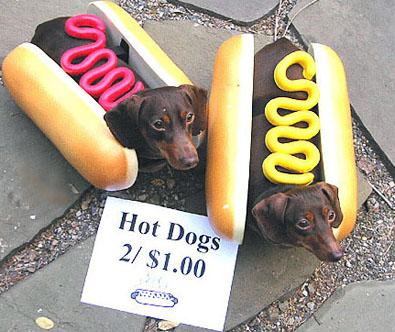 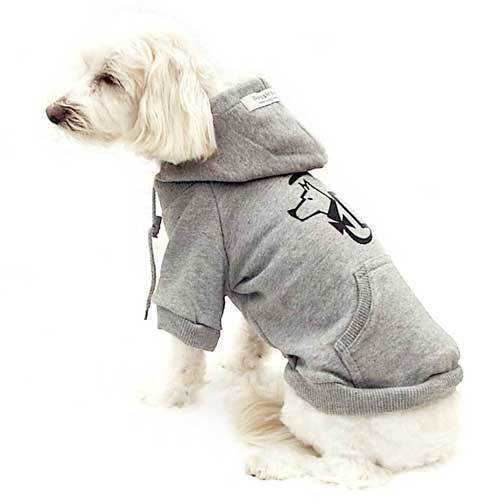 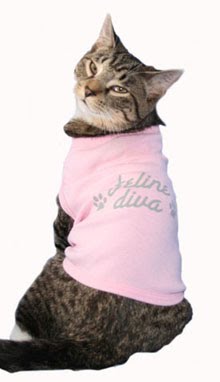 Homework
Clothing is one aspect of daily life that we all share: We all wear clothes, right…?
And don’t we all eat? We even celebrate a lot of the same events (such as birthdays and weddings) 

Yet even though we often share many of the same types of experiences, there are often many interesting and beautiful differences between the way we celebrate.

Your homework is to choose an event or holiday in Pakistan, and to write one paragraph describing how people dress, what people eat, and what they do during the celebration (feel free to draw picture(s)!).